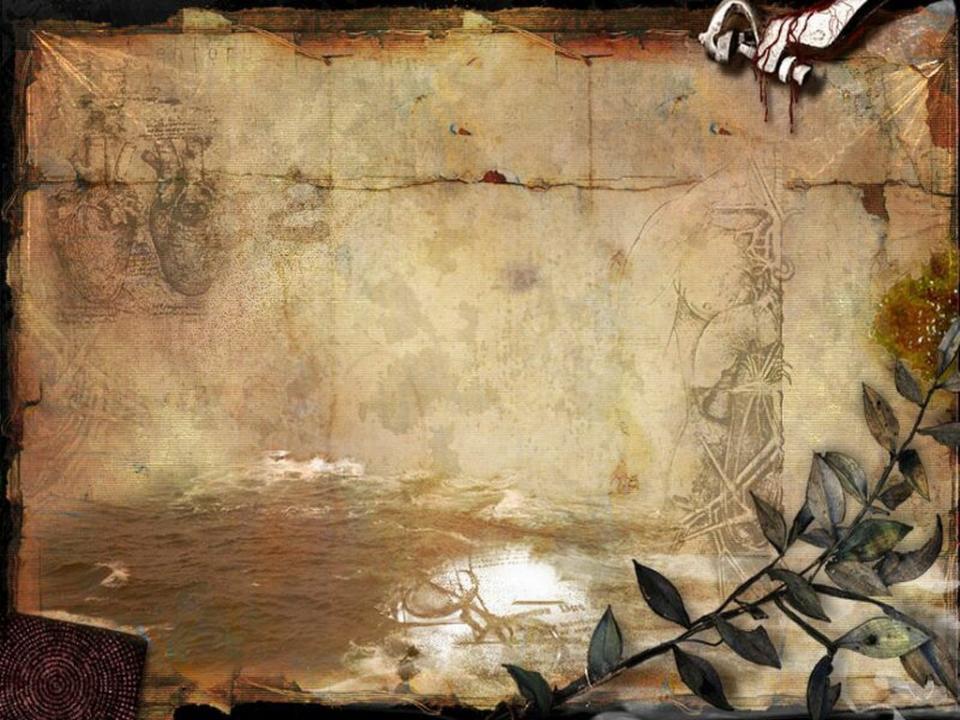 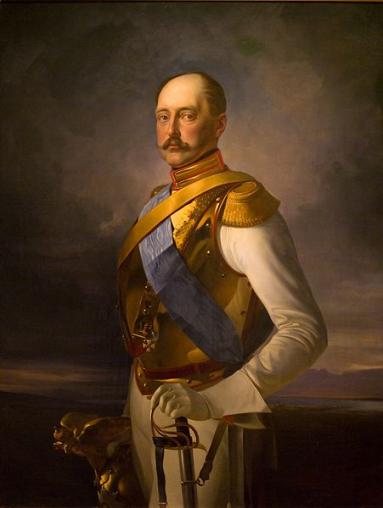 Николай  I
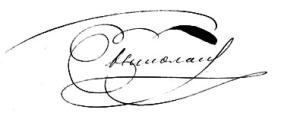 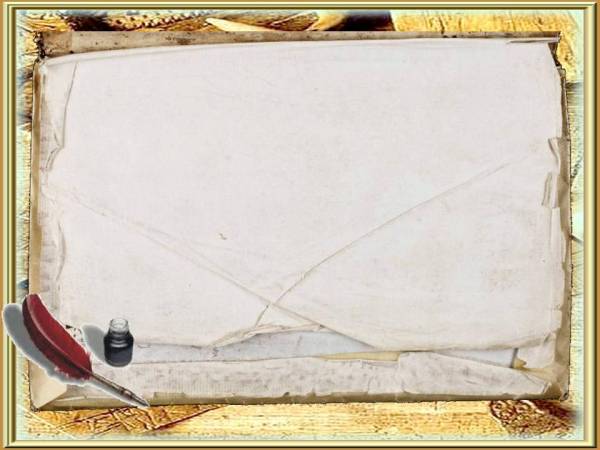 Пожар   в   Зимнем   Дворце
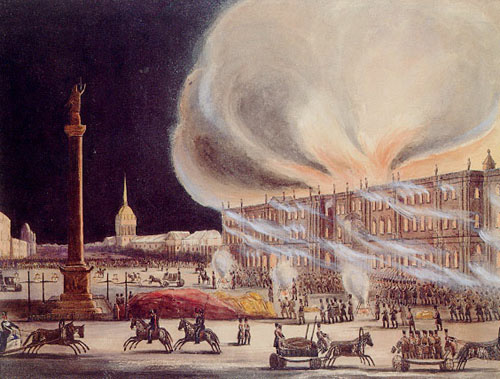 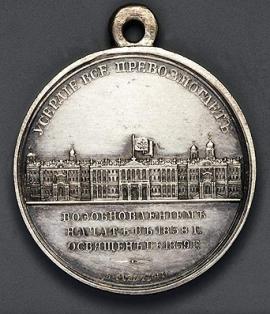 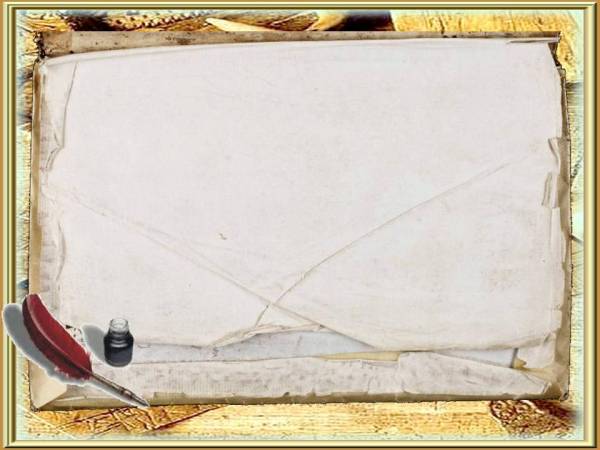 Банковский   мост
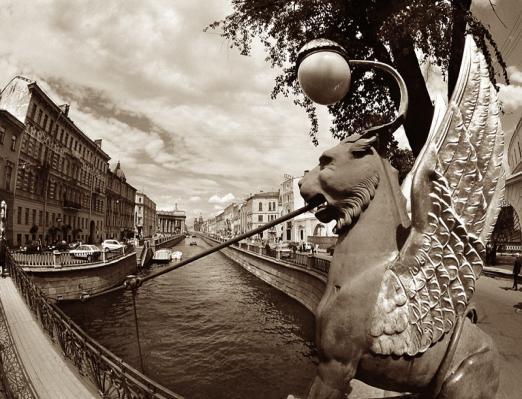 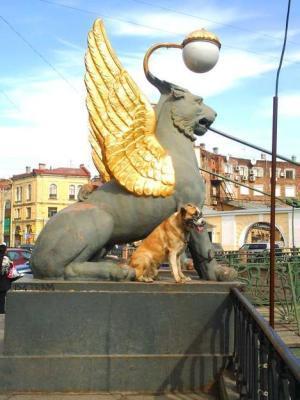 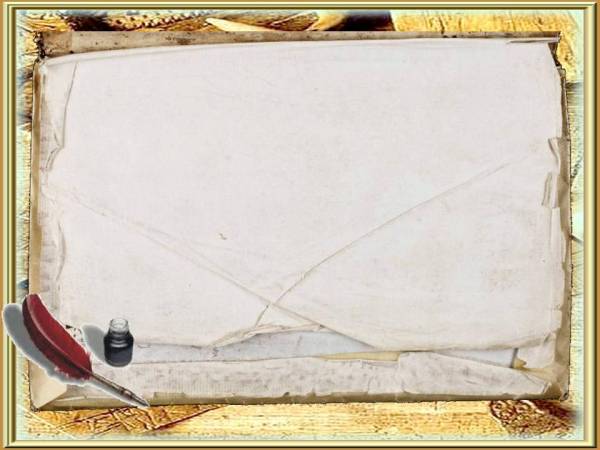 Львиный   мост
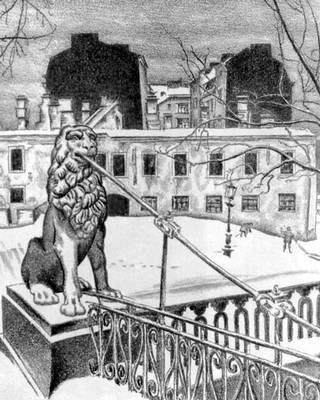 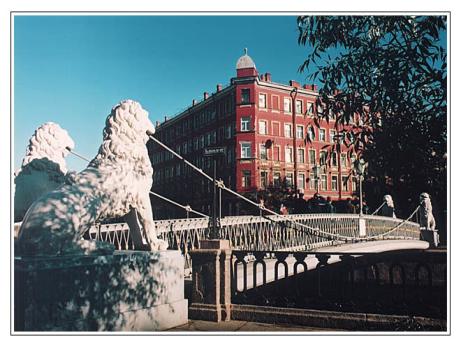 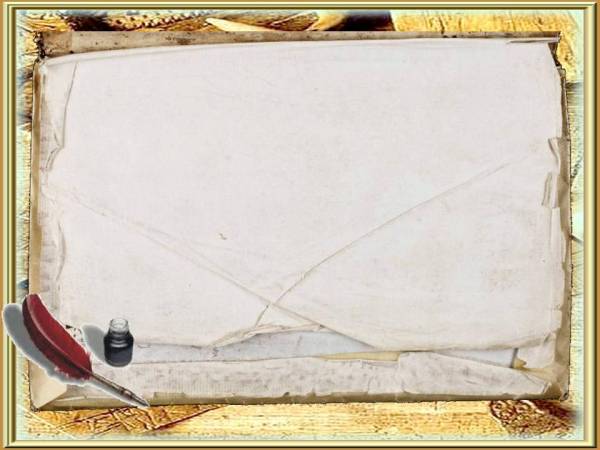 Аничков   мост
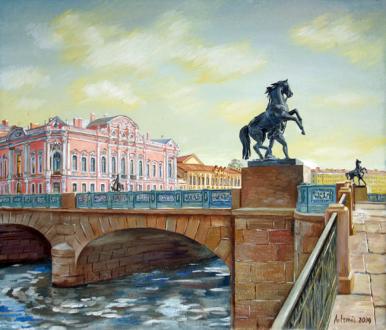 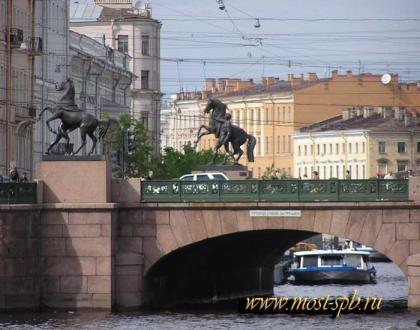 Скульптурные группы – созданы  П. Клодтом.
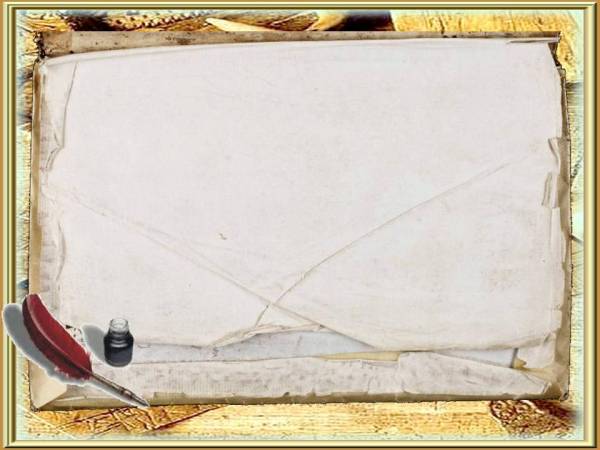 Михайловский театр
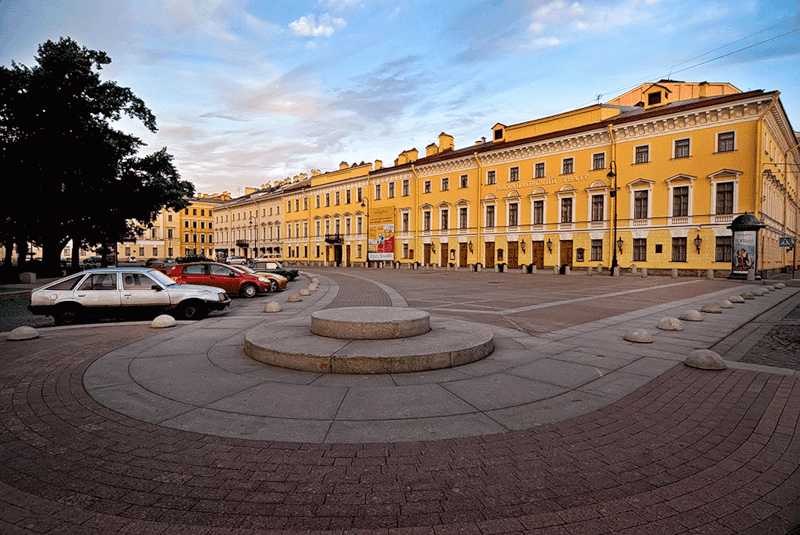 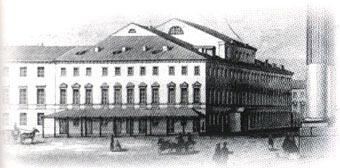 Архитекторы: А. Брюллов, К. Росси
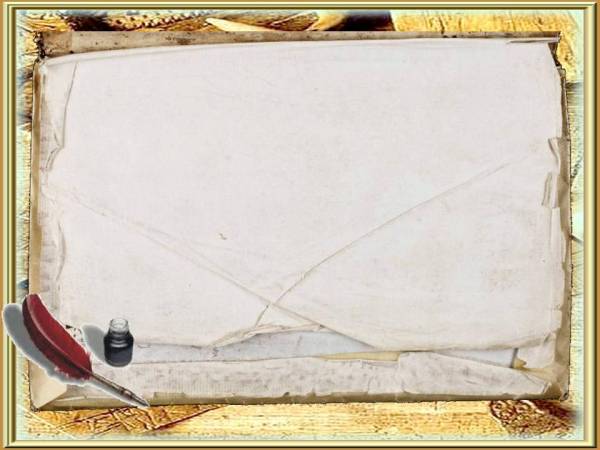 Александрийский театр
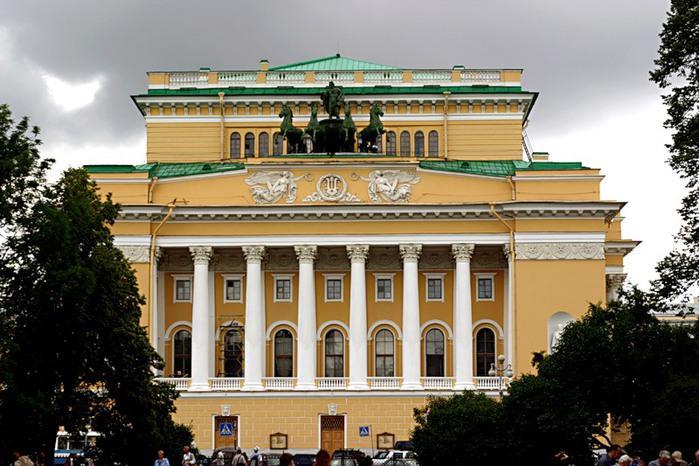 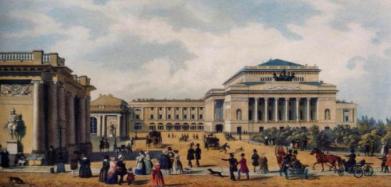 Архитектор: К. Росси
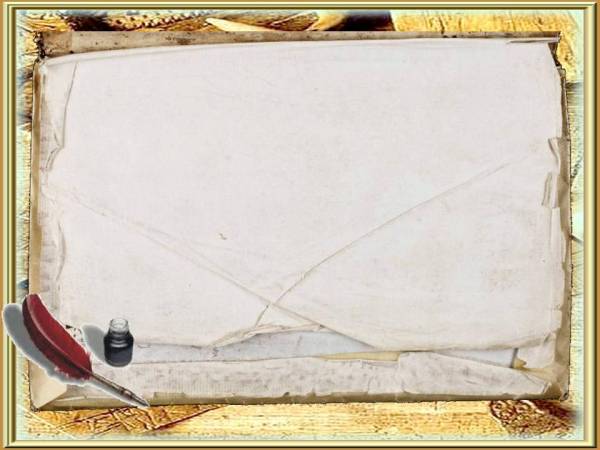 Здание Нового Эрмитажа
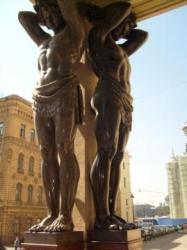 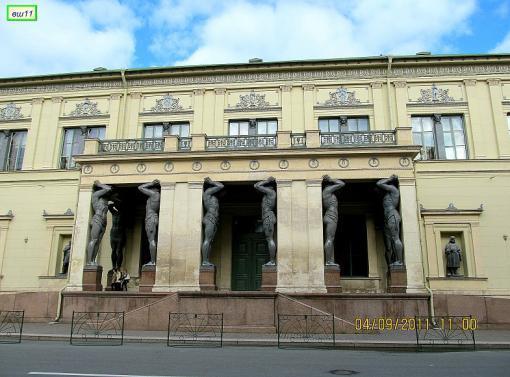 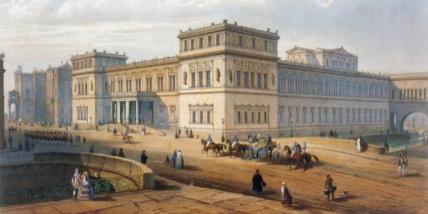 Архитектор: А. Фон Кленце
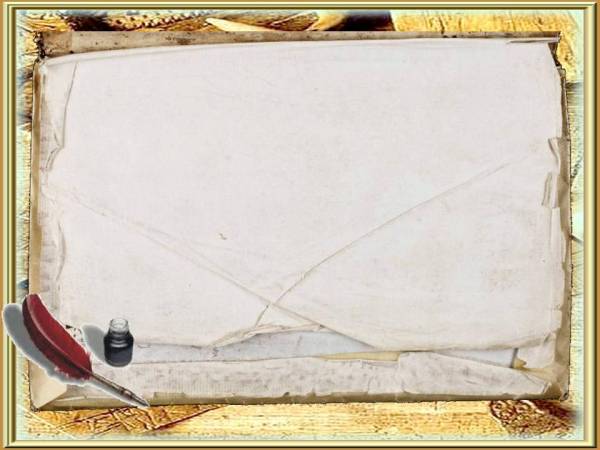 Мариинский дворец
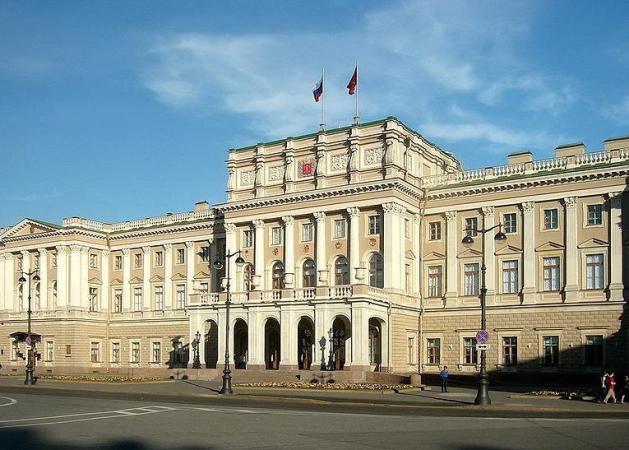 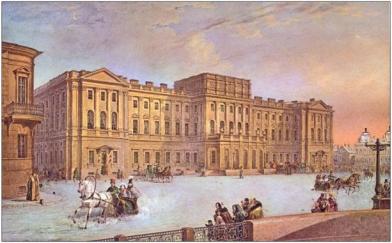 Архитектор: А. Штакенштейдер
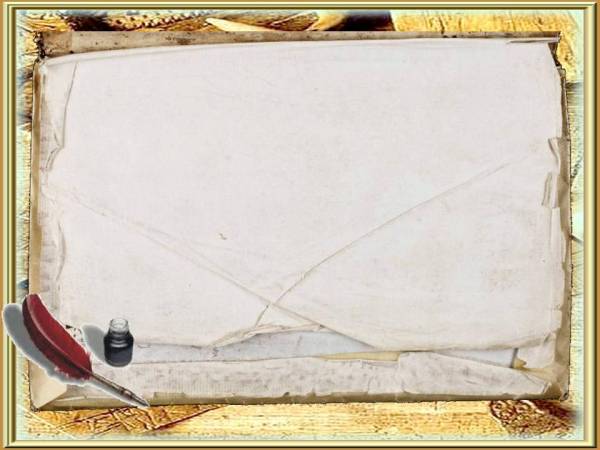 Ново-Михайловский дворец
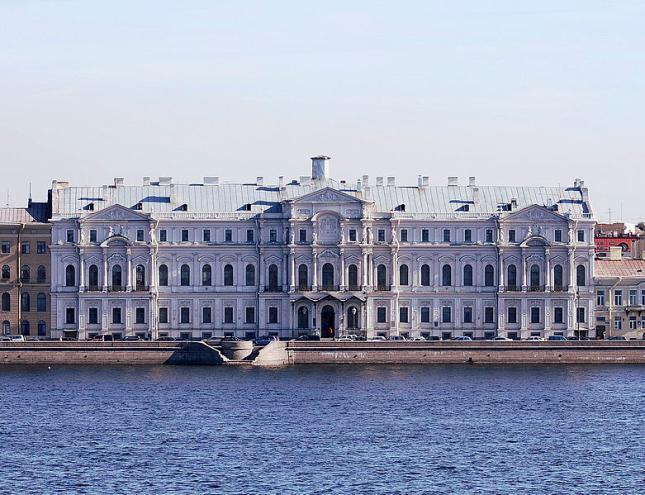 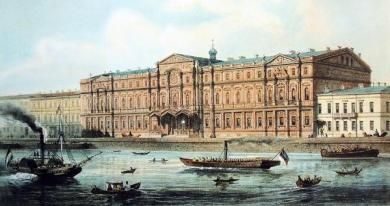 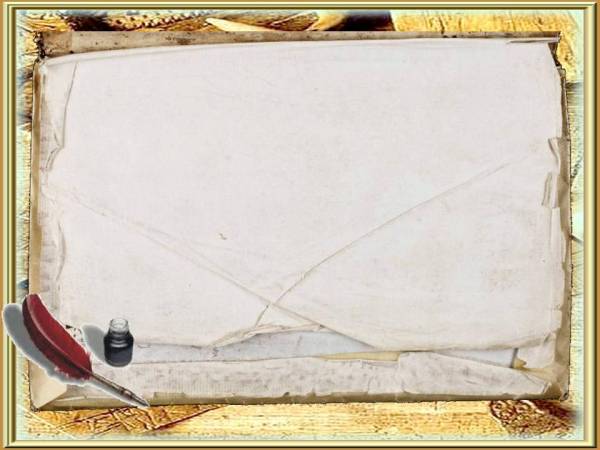 Спасо-Преображенский собор
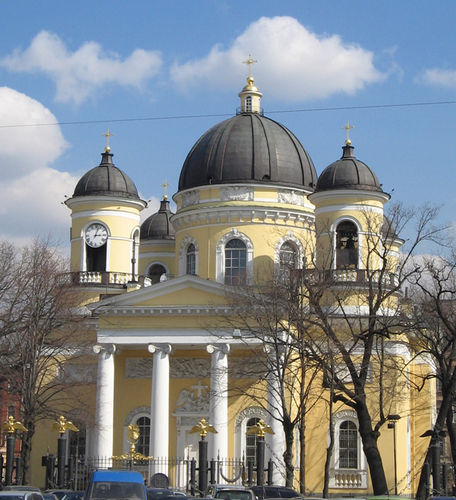 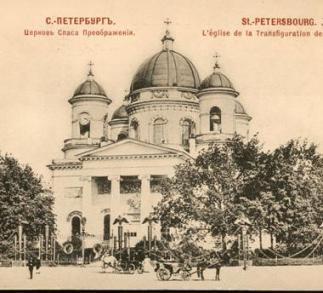 Архитектор: В. Стасов
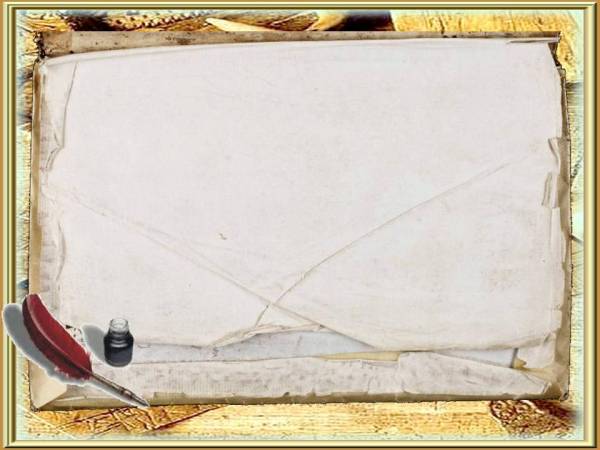 Лютеранская церковь Святого Петра
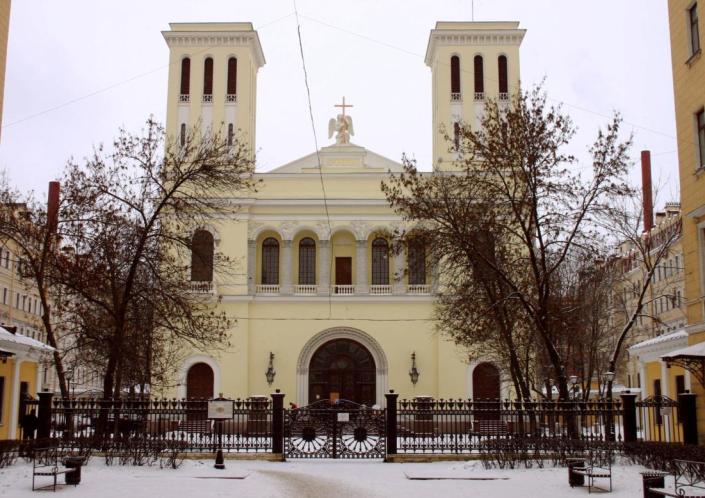 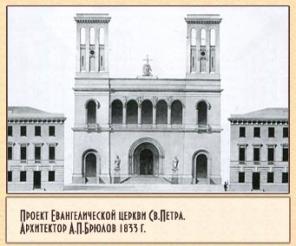 Архитектор Александр  Брюллов
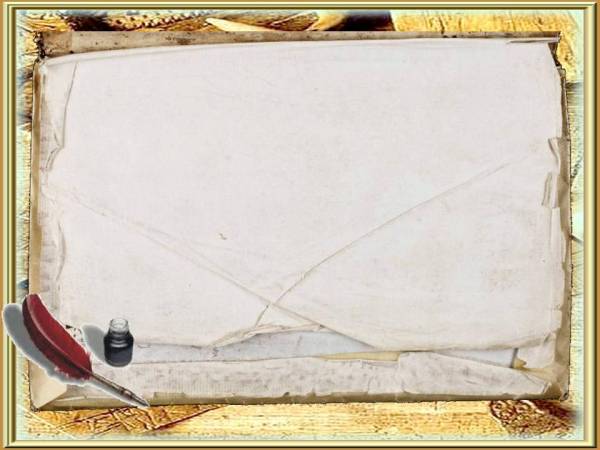 Здание Сената и Синода
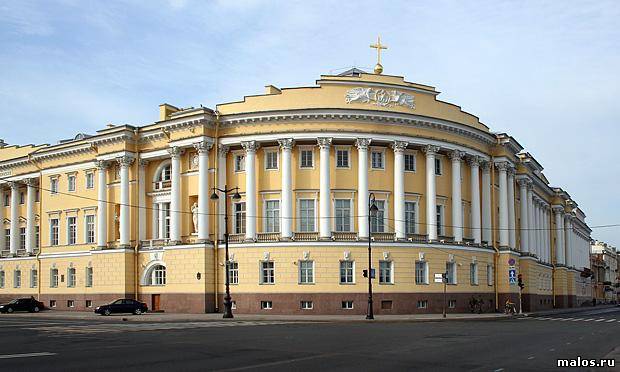 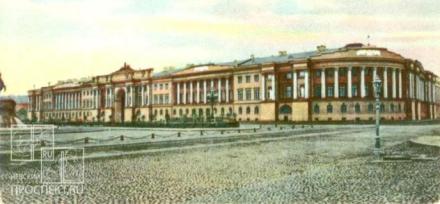 Архитектор: К. Росси
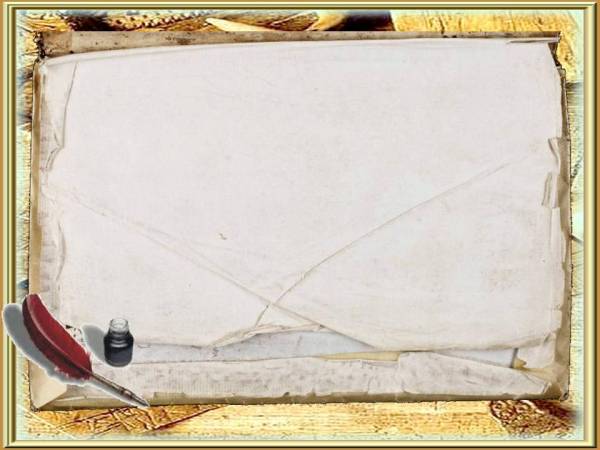 Нарвские Триумфальные ворота
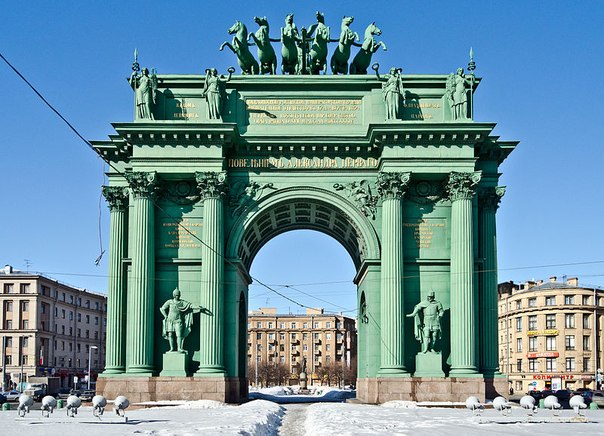 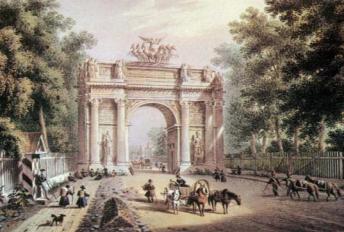 Архитектор: В. Стасов
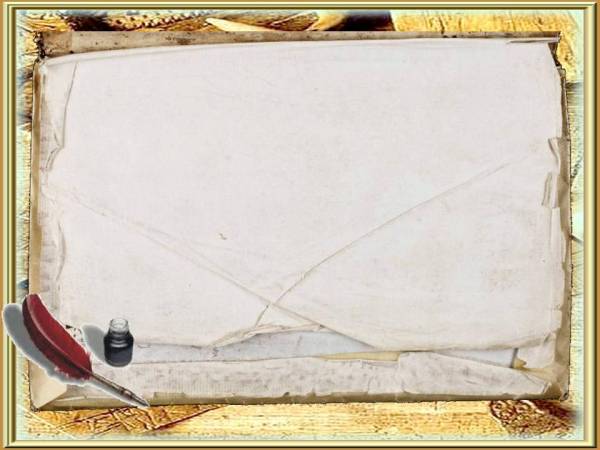 Московские Триумфальные ворота
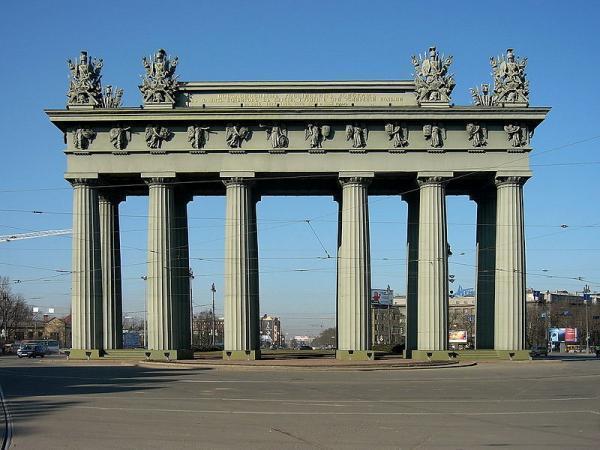 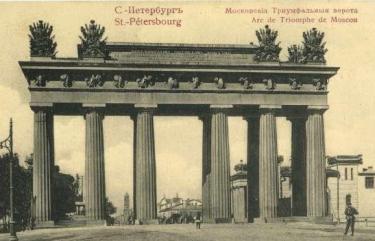 Архитектор В. Стасов
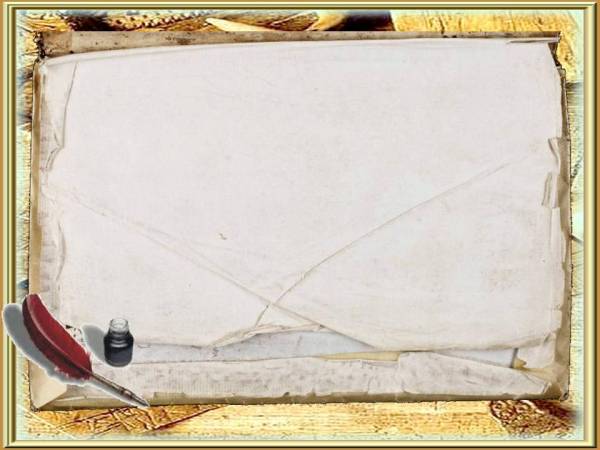 Арка Главного Штаба
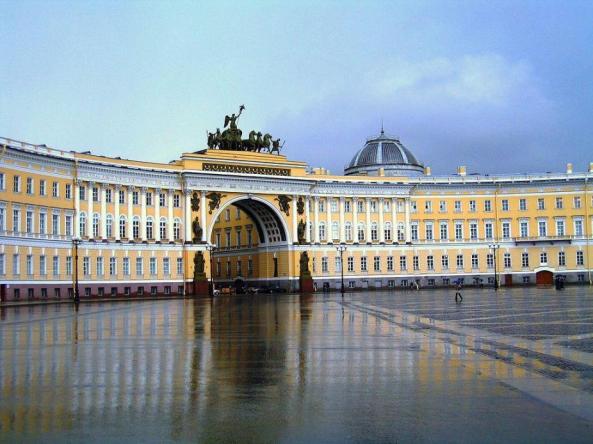 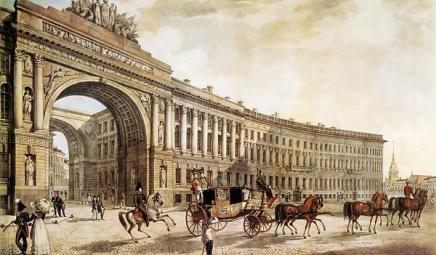 Архитектор К. Росси
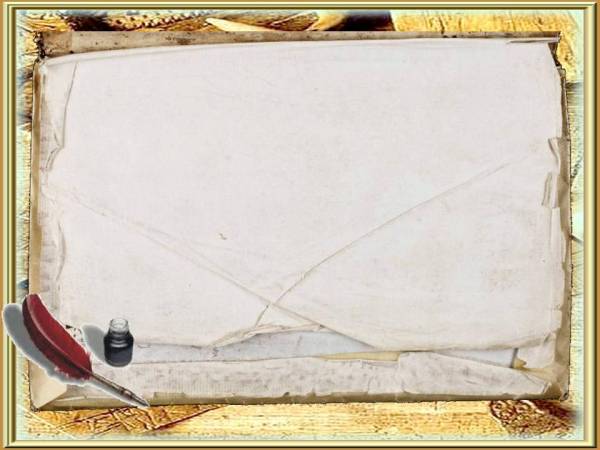 Александровская колонна
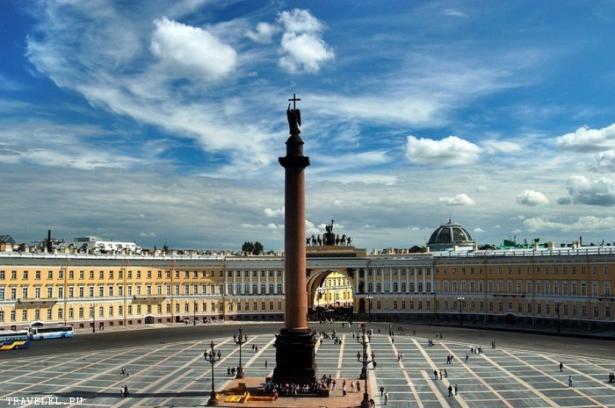 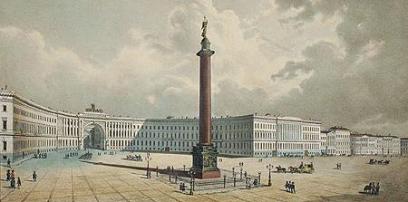 Архитектор Огюст Монферран
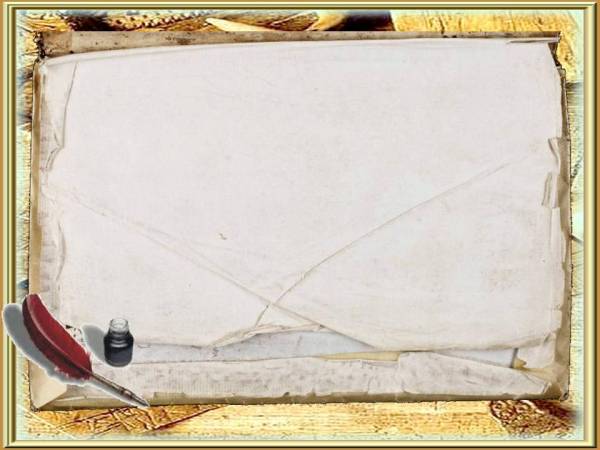 Памятники Кутузову и Барклаю де Толли
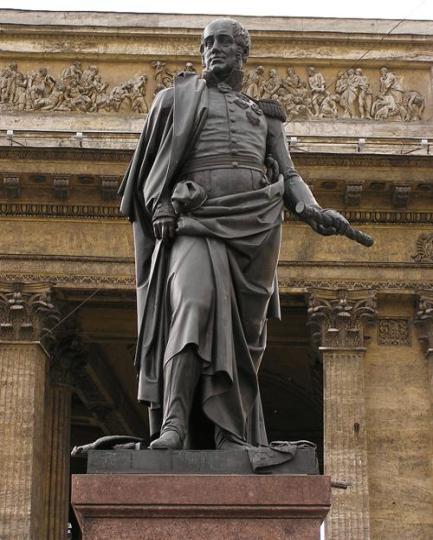 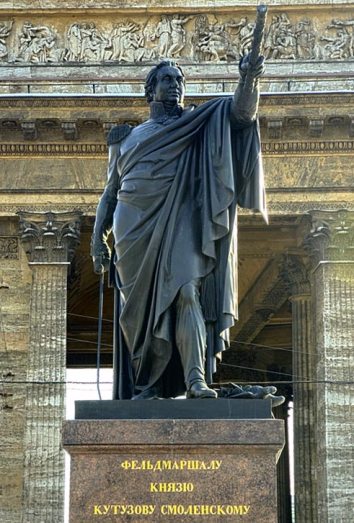 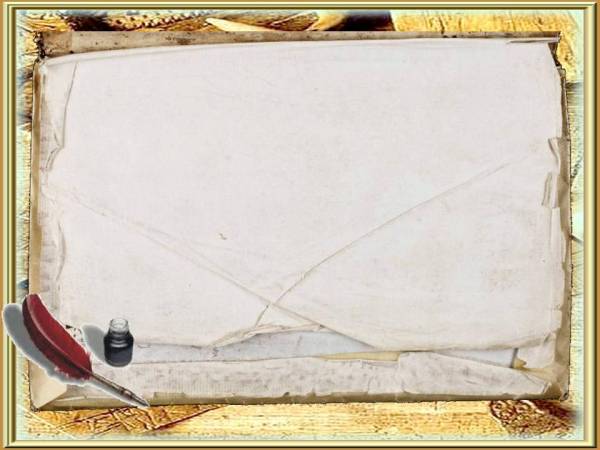 Памятник Николаю I
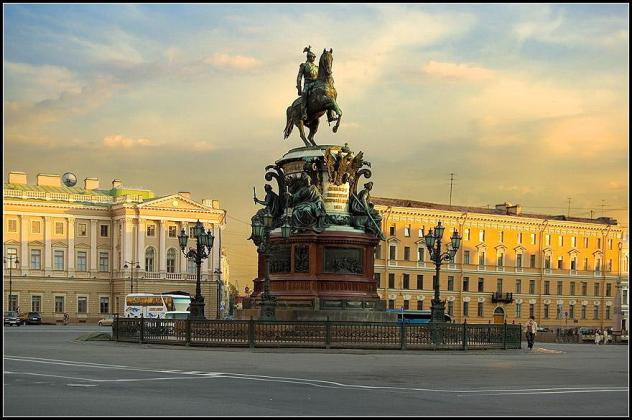 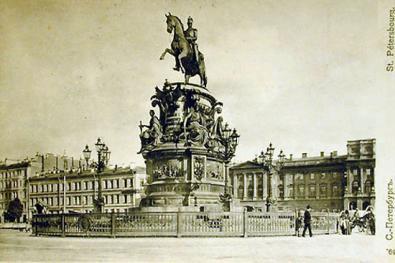 О. Монферран